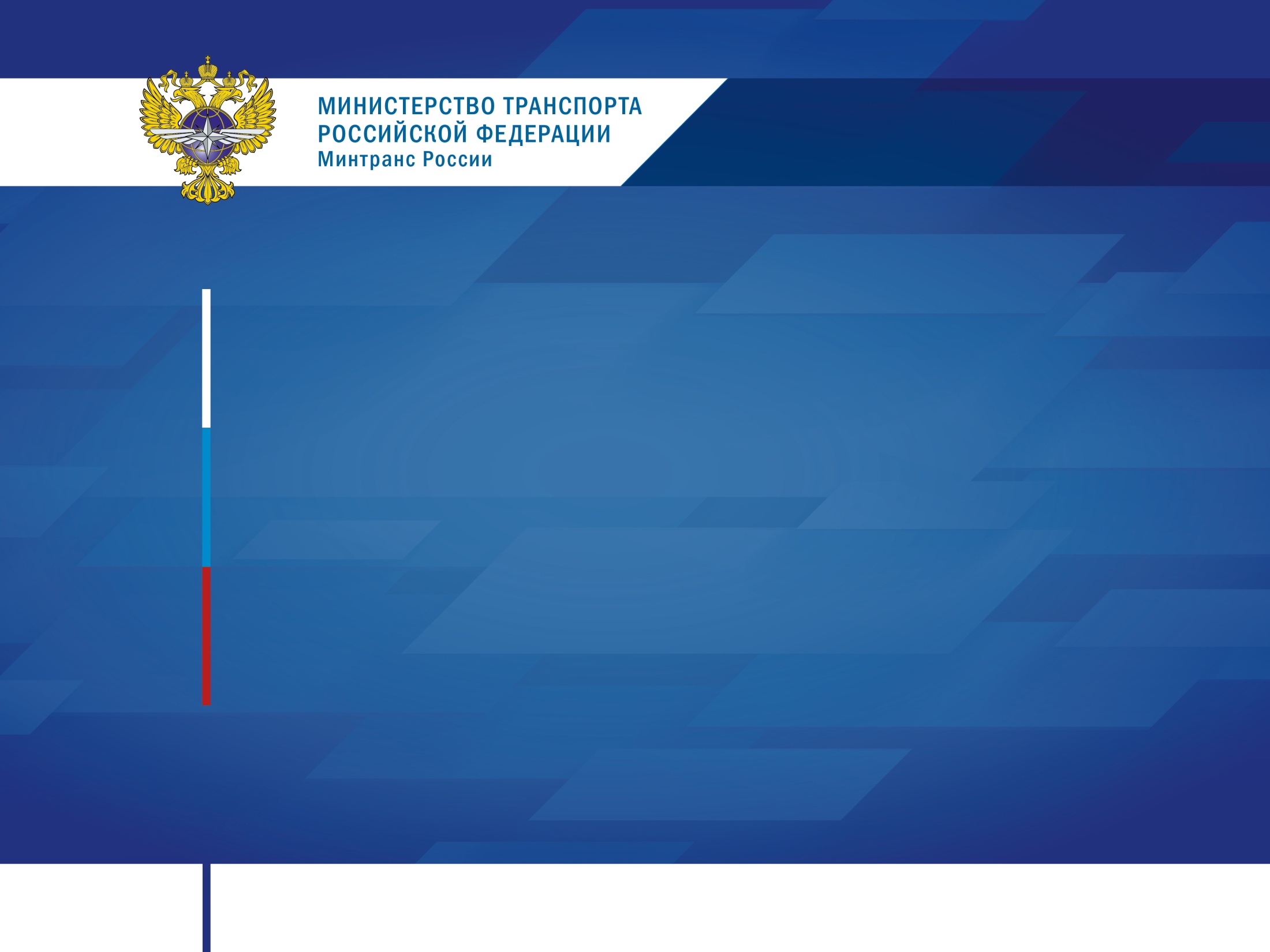 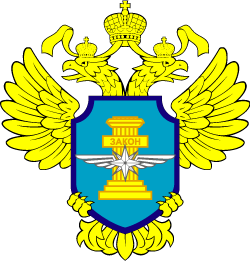 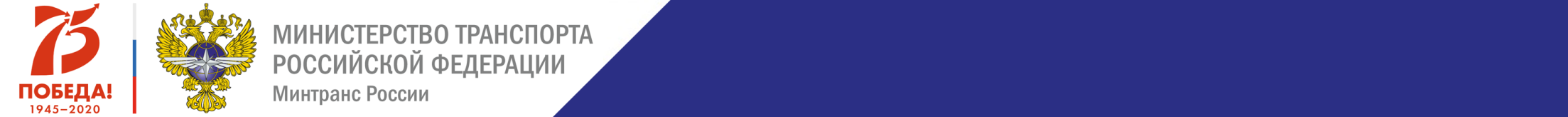 Межрегиональное территориальное Управление Федеральной службы по надзору в сфере транспорта по Приволжскому федеральному округу
АНАЛИЗ
Работы государственных инспекторов МТУ Ространснадзора по ПФО
9 месяцев 2023 года
(Госжелдорнадзор)
октябрь 2023 г.
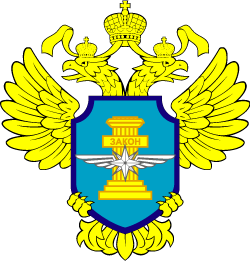 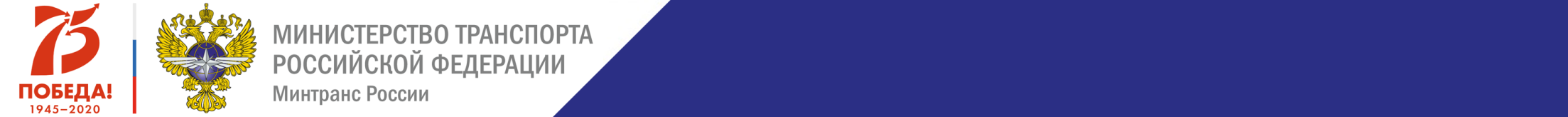 МЕЖРЕГИОНАЛЬНОЕ ТЕРРИТОРИАЛЬНОЕ УПРАВЛЕНИЕ ФЕДЕРАЛЬНОЙ СЛУЖБЫ ПО НАДЗОРУ В СФЕРЕ ТРАНСПОРТА ПО ПРИВОЛЖСКОМУ ФЕДЕРАЛЬНОМУ ОКРУГУ
ГОСУДАРСТВЕННЫЙ ЖЕЛЕЗНОДОРОЖНЫЙ НАДЗОР
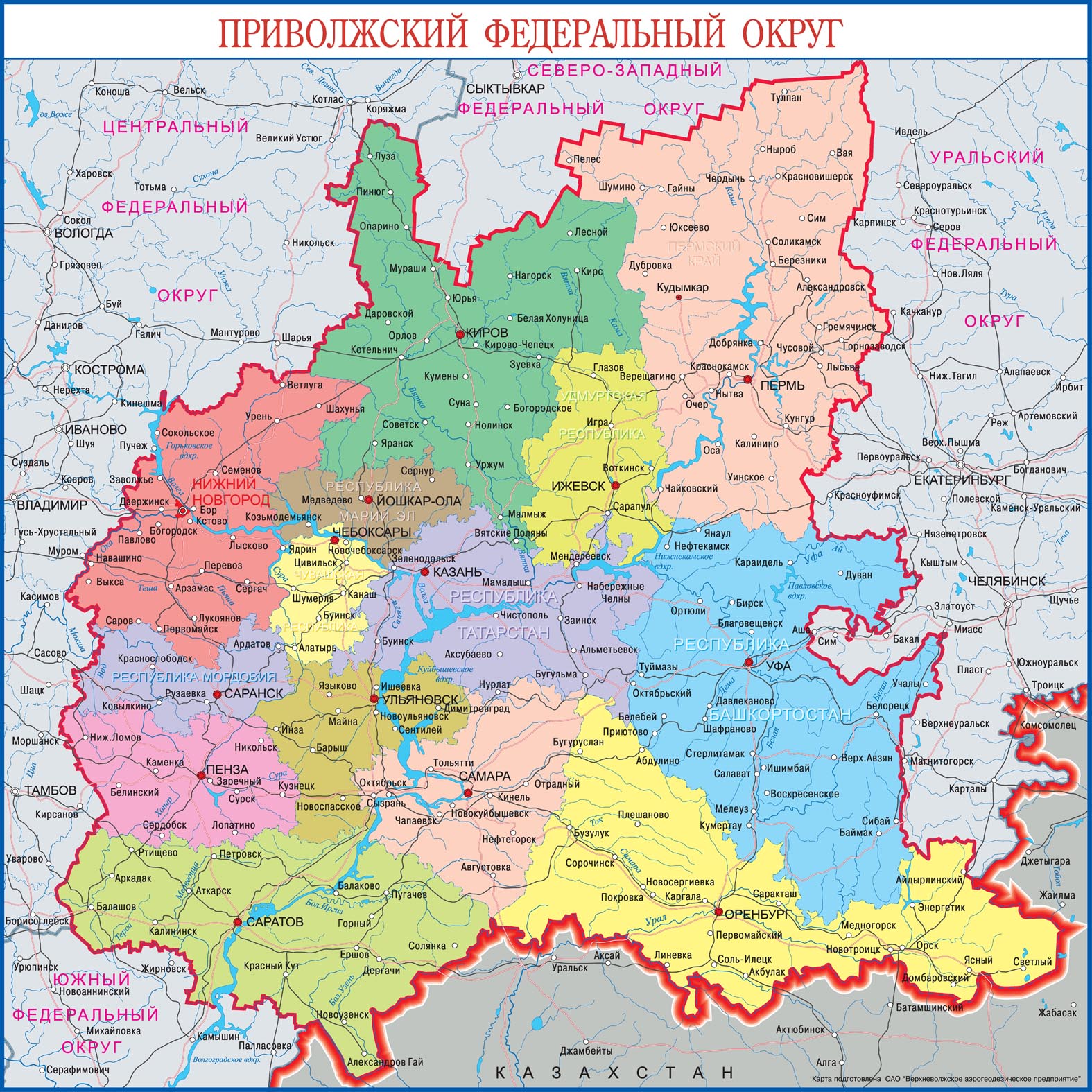 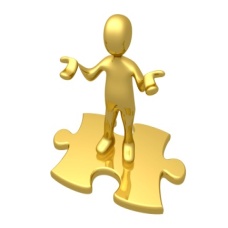 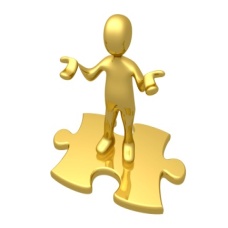 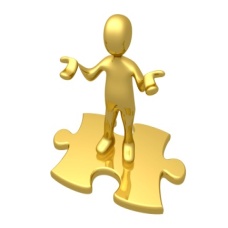 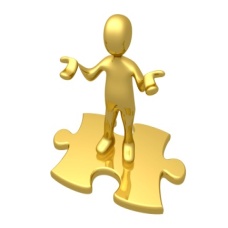 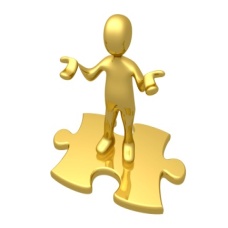 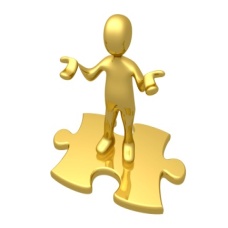 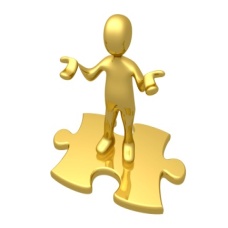 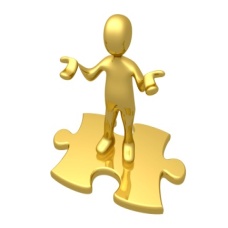 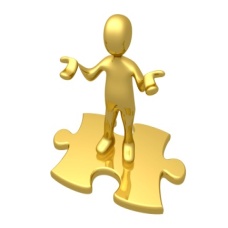 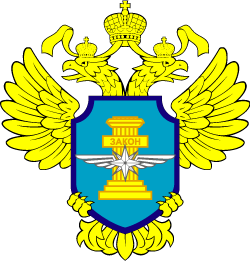 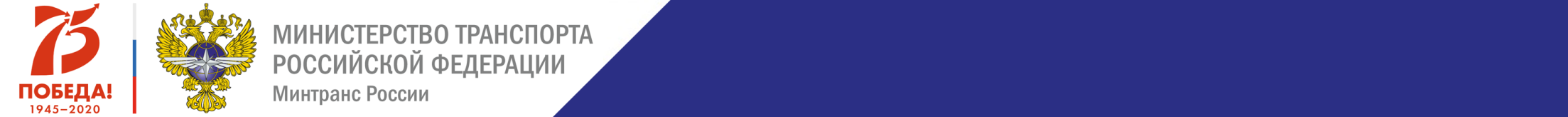 Межрегиональное территориальное Управление Федеральной службы по надзору в сфере транспорта по Приволжскому федеральному округу
ГОСУДАРСТВЕННЫЙ ЖЕЛЕЗНОДОРОЖНЫЙ НАДЗОР
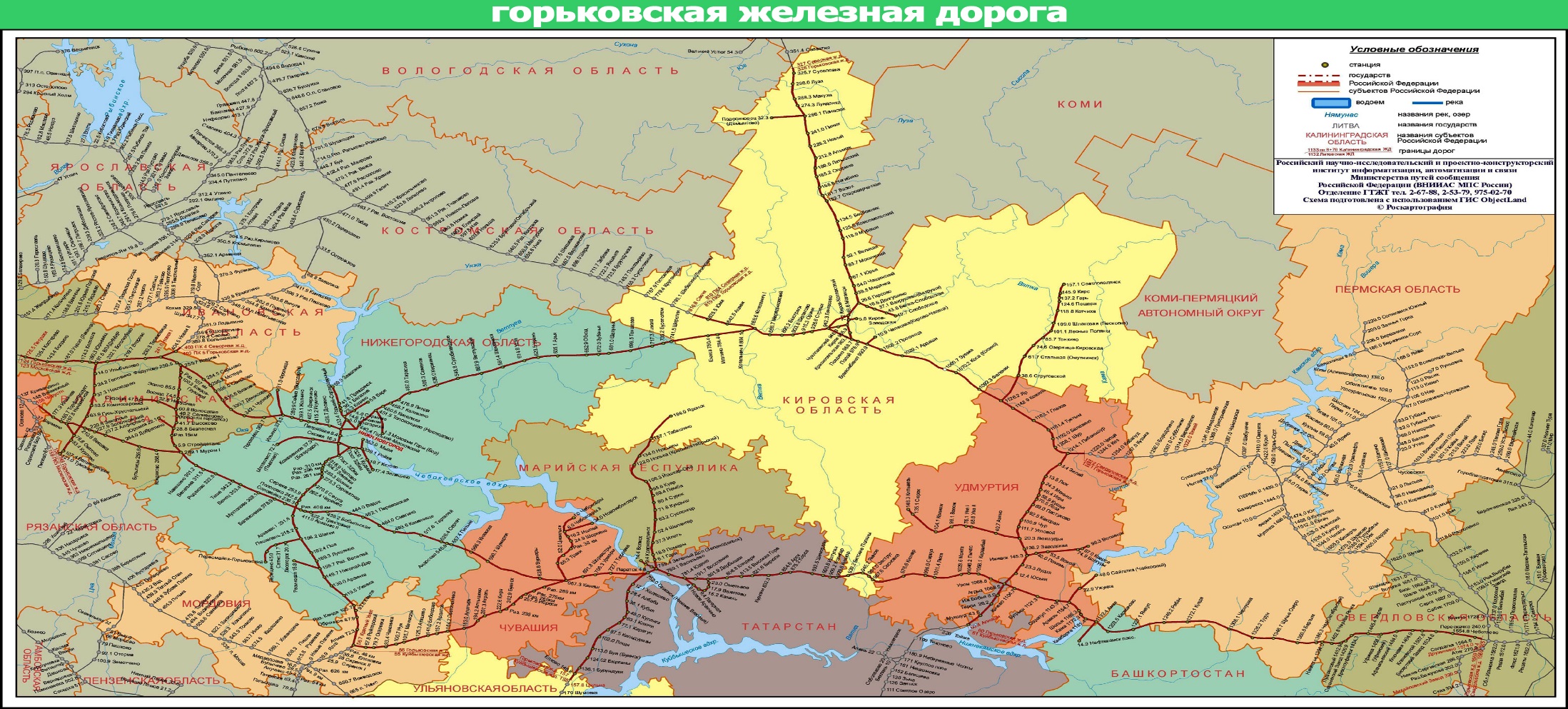 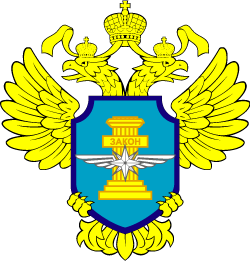 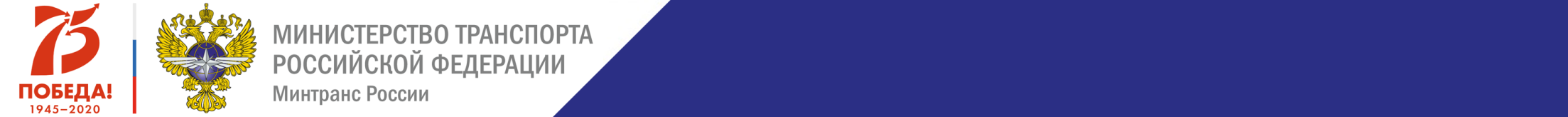 Межрегиональное территориальное Управление Федеральной службы по надзору в сфере транспорта по Приволжскому федеральному округу
ГОСУДАРСТВЕННЫЙ ЖЕЛЕЗНОДОРОЖНЫЙ НАДЗОР
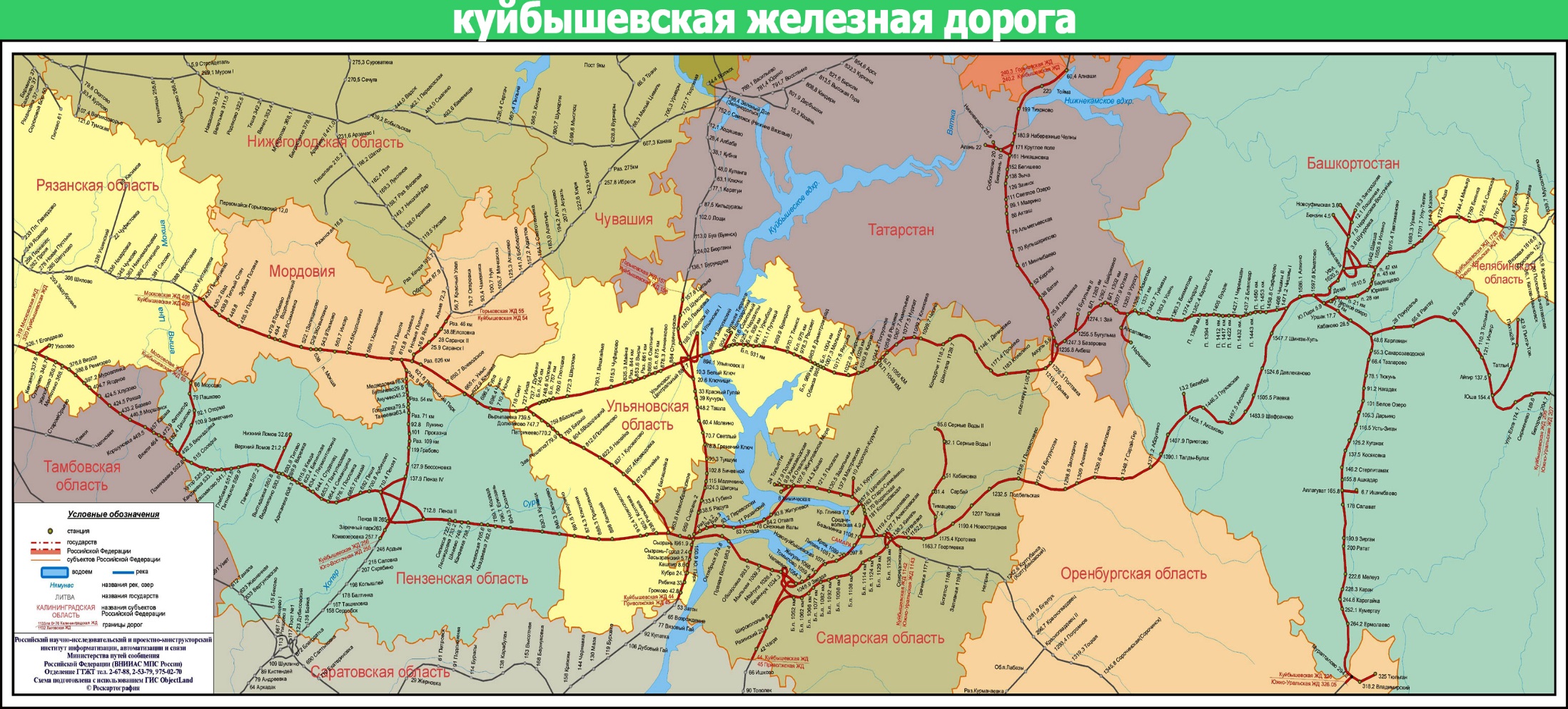 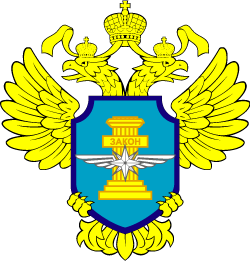 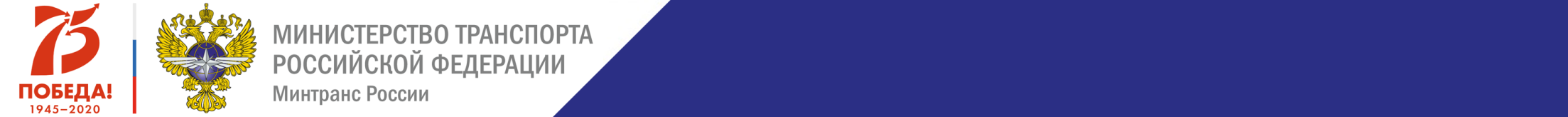 Межрегиональное территориальное Управление Федеральной службы по надзору в сфере транспорта по Приволжскому федеральному округу
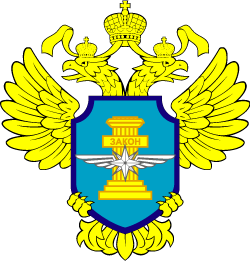 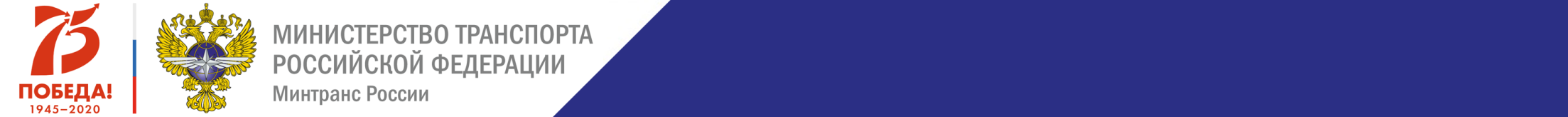 МЕЖРЕГИОНАЛЬНОЕ ТЕРРИТОРИАЛЬНОЕ УПРАВЛЕНИЕ ФЕДЕРАЛЬНОЙ СЛУЖБЫ ПО НАДЗОРУ В СФЕРЕ ТРАНСПОРТА ПО ПРИВОЛЖСКОМУ ФЕДЕРАЛЬНОМУ ОКРУГУ
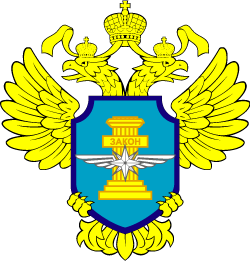 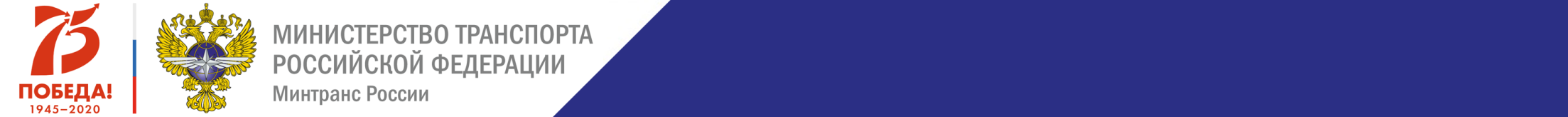 Межрегиональное территориальное Управление Федеральной службы по надзору в сфере транспорта по Приволжскому федеральному округу
ГОСУДАРСТВЕННЫЙ ЖЕЛЕЗНОДОРОЖНЫЙ НАДЗОР
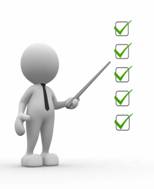 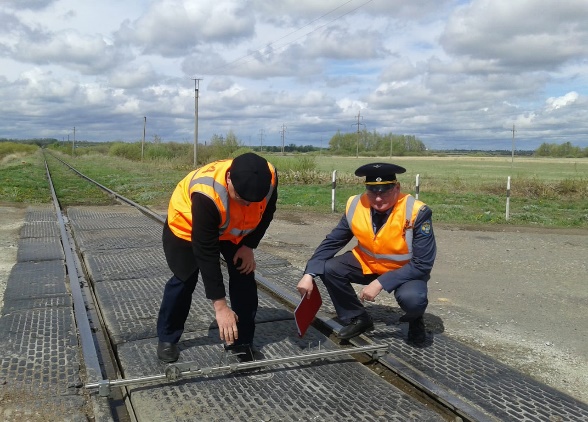 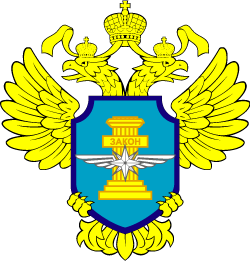 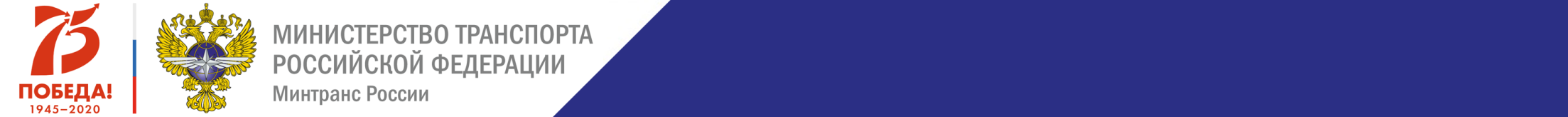 Межрегиональное территориальное Управление Федеральной службы по надзору в сфере транспорта по Приволжскому федеральному округу
ГОСУДАРСТВЕННЫЙ ЖЕЛЕЗНОДОРОЖНЫЙ НАДЗОР
Принцип приоритетности профилактических мероприятий над контрольными (надзорными) мероприятиями, с учетом ограничений, введенных мораторием Постановления Правительства Российской Федерации от 10.03.2022 № 336
Виды контрольных надзорных мероприятий
Виды профилактических мероприятий
Со взаимодействием с контролируемыми лицами
Выборочный контроль
Инспекционный визит
Рейдовый осмотр
Документарная проверка
Выездная проверка
Информирование
Обобщение правоприменительной практики
Объявление предостережения
Консультирование
Самообследование
Профилактический визит
Без взаимодействия с контролируемыми лицами
Выездное обследование
Наблюдение за соблюдением обязательных требований
Выездная и документарная проверка – 10 дней
Рейдовый осмотр – 10 дней
Инспекционный визит – 1 день
Профилактический визит – 1 день
Выездное обследование – 1 день
Сократились сроки проведения контрольных (надзорных) мероприятий и профилактических мероприятий
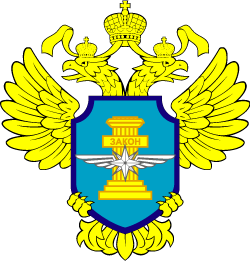 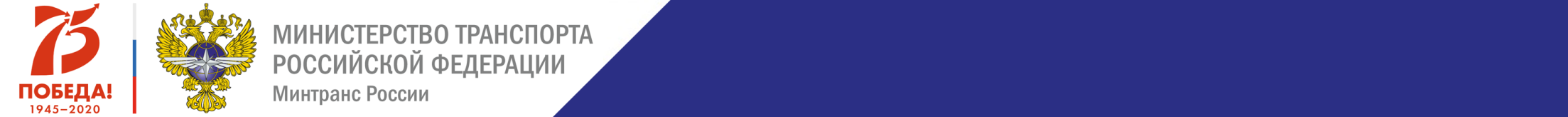 Межрегиональное территориальное Управление Федеральной службы по надзору в сфере транспорта по Приволжскому федеральному округу
ГОСУДАРСТВЕННЫЙ ЖЕЛЕЗНОДОРОЖНЫЙ НАДЗОР
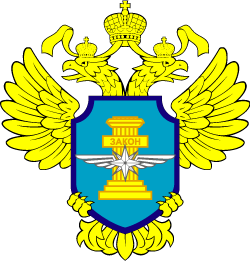 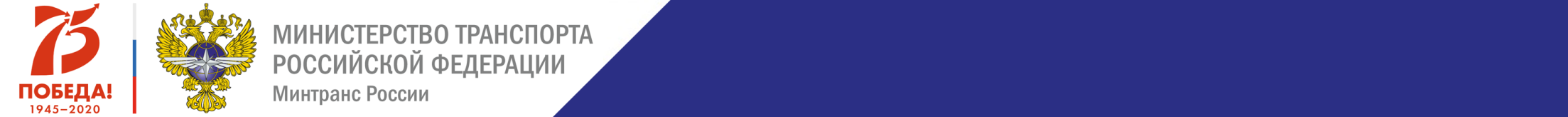 Межрегиональное территориальное Управление Федеральной службы по надзору в сфере транспорта по Приволжскому федеральному округу
ГОСУДАРСТВЕННЫЙ ЖЕЛЕЗНОДОРОЖНЫЙ НАДЗОР
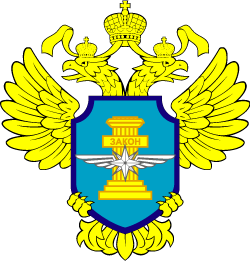 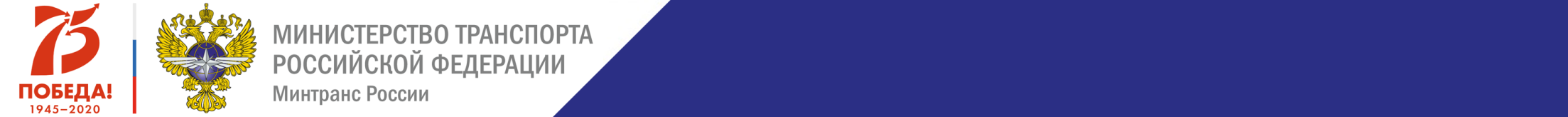 Межрегиональное территориальное Управление Федеральной службы по надзору в сфере транспорта по Приволжскому федеральному округу
ГОСУДАРСТВЕННЫЙ ЖЕЛЕЗНОДОРОЖНЫЙ НАДЗОР
РЕЗУЛЬТАТЫ КОНТРОЛЬНО-НАДЗОРНОЙ ДЕЯТЕЛЬНОСТИ
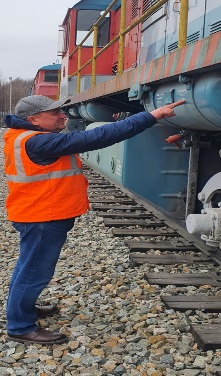 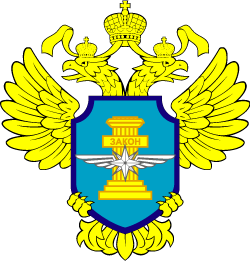 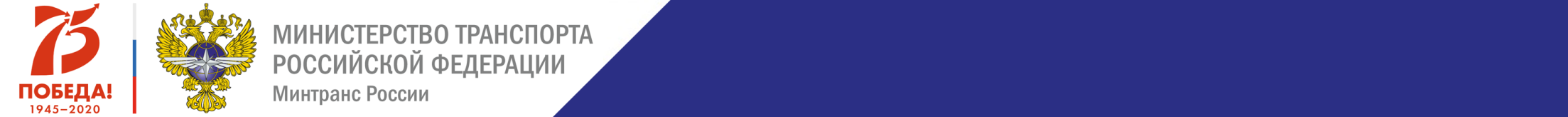 Межрегиональное территориальное Управление Федеральной службы по надзору в сфере транспорта по Приволжскому федеральному округу
ГОСУДАРСТВЕННЫЙ ЖЕЛЕЗНОДОРОЖНЫЙ НАДЗОР
КОЛИЧЕСТВО ПЛАНОВЫХ И ВНЕПЛАНОВЫХ КОНТРОЛЬНЫХ (НАДЗОРНЫХ) МЕРОПРИЯТИЙ
Со взаимодействием с контролируемыми лицами
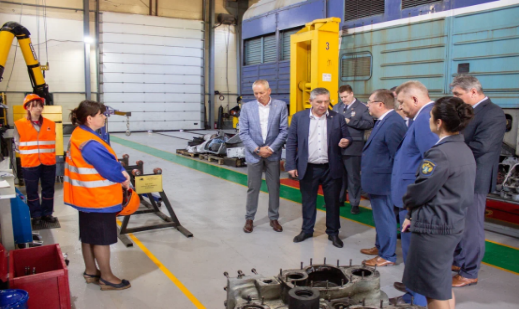 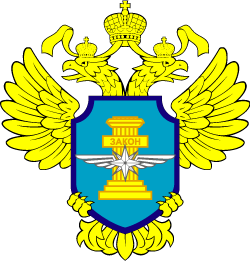 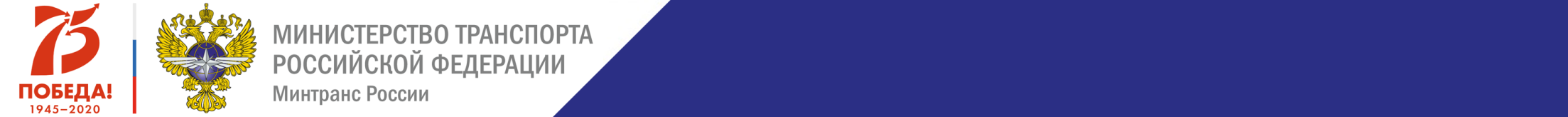 Межрегиональное территориальное Управление Федеральной службы по надзору в сфере транспорта по Приволжскому федеральному округу
ГОСУДАРСТВЕННЫЙ ЖЕЛЕЗНОДОРОЖНЫЙ НАДЗОР
Проведено КНМ без взаимодействия с контролируемыми лицами
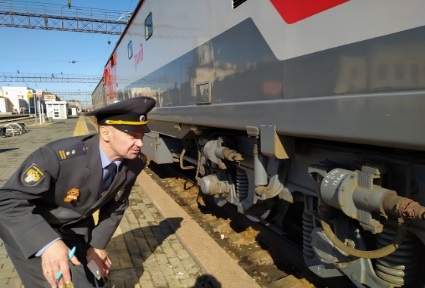 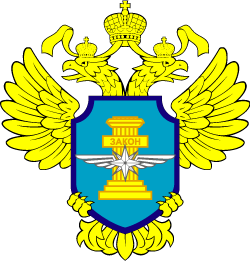 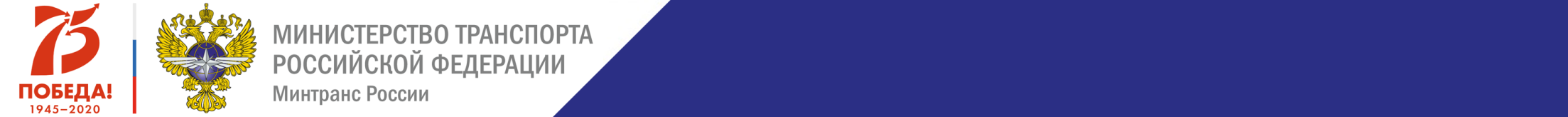 Межрегиональное территориальное Управление Федеральной службы по надзору в сфере транспорта по Приволжскому федеральному округу
ГОСУДАРСТВЕННЫЙ ЖЕЛЕЗНОДОРОЖНЫЙ НАДЗОР
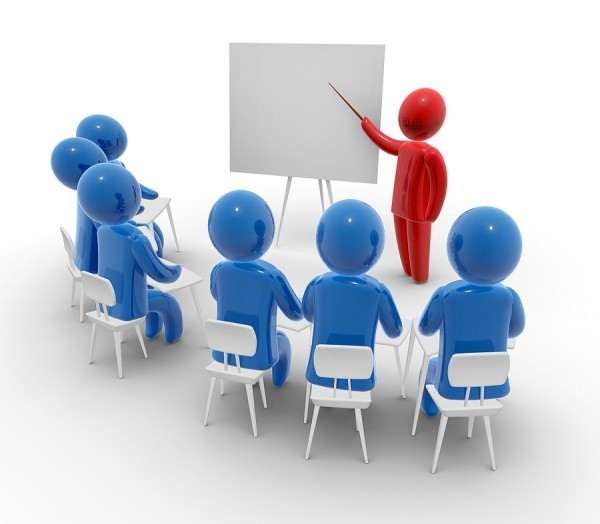 РЕЗУЛЬТАТЫ ВЫЕЗДНЫХ ОБСЛЕДОВАНИЙ
Рост в 2,2 раза
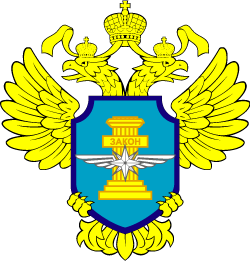 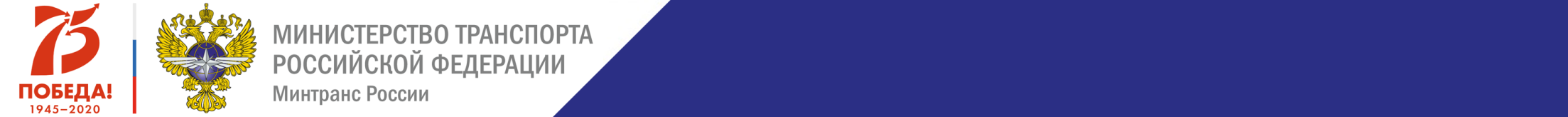 Межрегиональное территориальное Управление Федеральной службы по надзору в сфере транспорта по Приволжскому федеральному округу
ГОСУДАРСТВЕННЫЙ ЖЕЛЕЗНОДОРОЖНЫЙ НАДЗОР
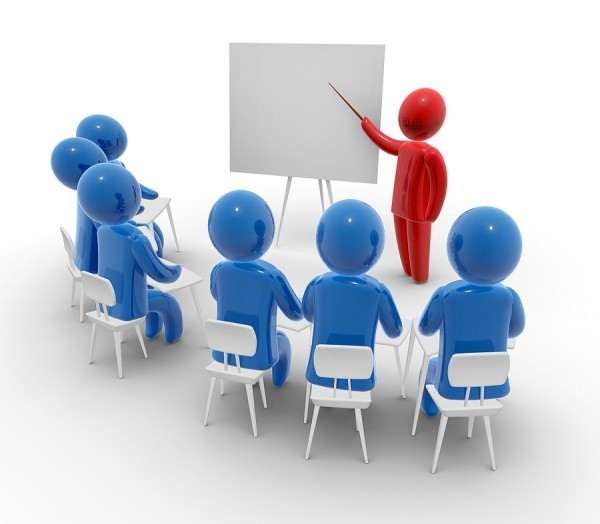 РЕЗУЛЬТАТЫ ПРОФИЛАКТИЧЕСКИХ МЕРОПРИЯТИЙ
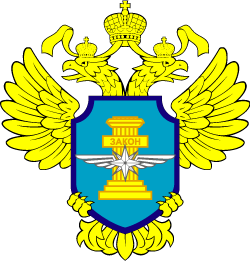 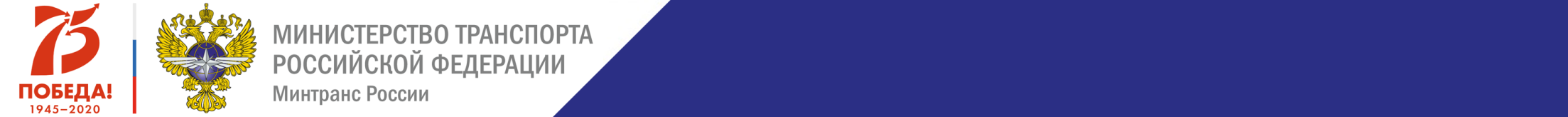 Межрегиональное территориальное Управление Федеральной службы по надзору в сфере транспорта по Приволжскому федеральному округу
ВЫДАЧА СВИДЕТЕЛЬСТВА НА ПРАВО УПРАВЛЕНИЯ ЖЕЛЕЗНОДОРОЖНЫМ ПОДВИЖНЫМ СОСТАВОМ
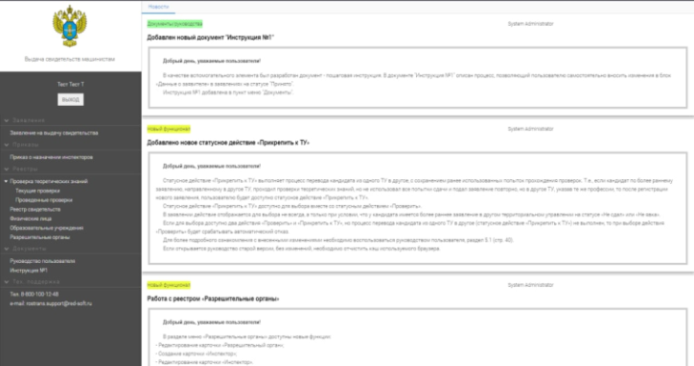 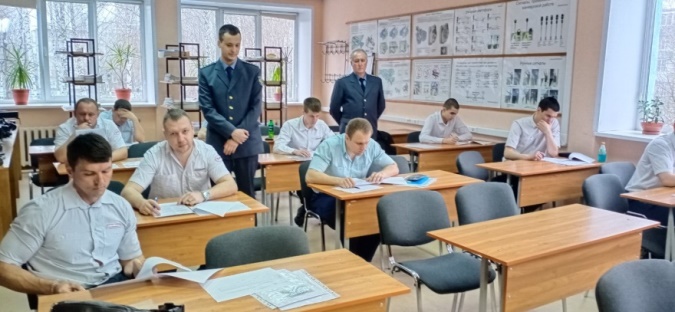 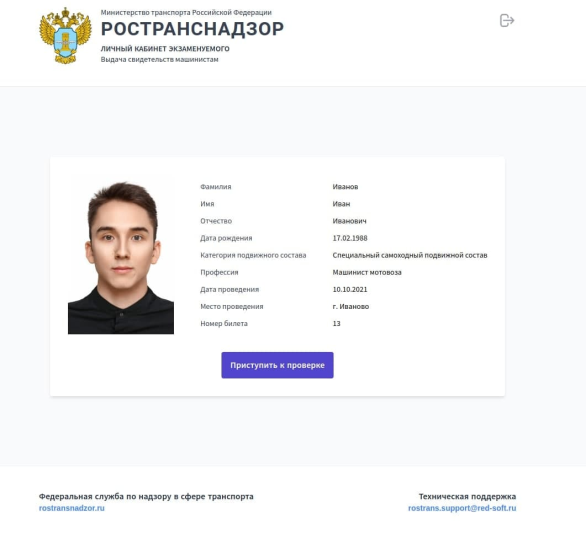 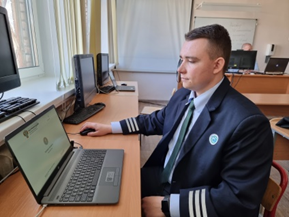 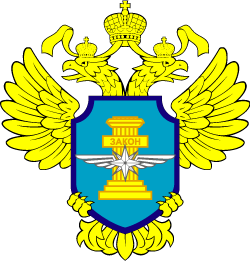 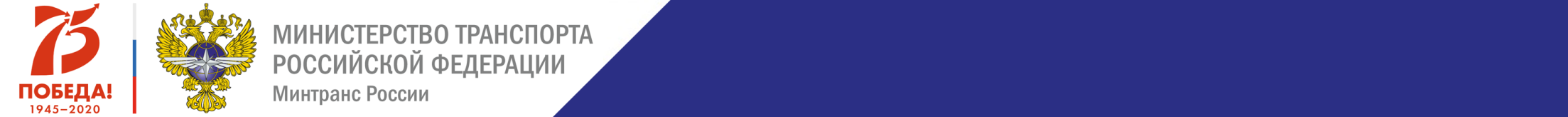 Межрегиональное территориальное Управление Федеральной службы по надзору в сфере транспорта по Приволжскому федеральному округу
ГОСУДАРСТВЕННЫЙ ЖЕЛЕЗНОДОРОЖНЫЙ НАДЗОР
Анализ объектов контроля (производственные объекты и подвижной состав) по отделам на одного государственного инспектора 
9 месяцев 2023 года
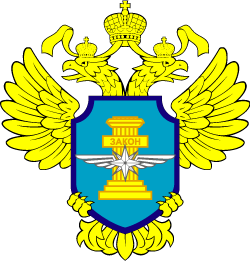 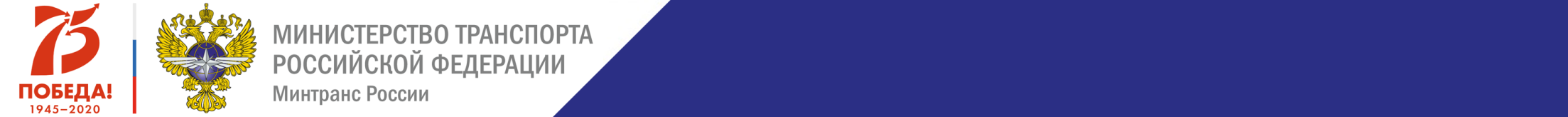 Межрегиональное территориальное Управление Федеральной службы по надзору в сфере транспорта по Приволжскому федеральному округу
ГОСУДАРСТВЕННЫЙ ЖЕЛЕЗНОДОРОЖНЫЙ НАДЗОР
Анализ профилактических мероприятий по отделам на одного государственного инспектора 9 месяцев 2023 года
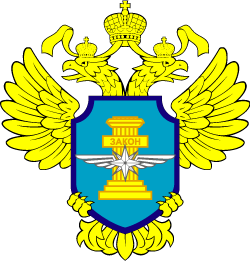 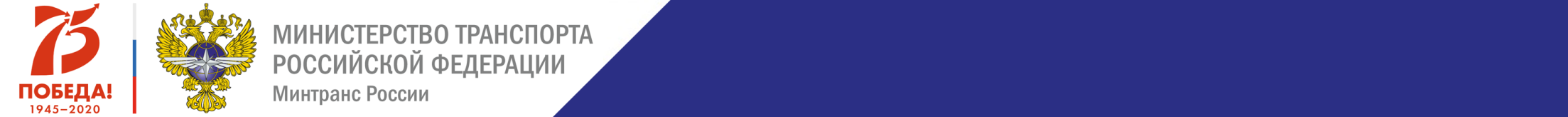 Межрегиональное территориальное Управление Федеральной службы по надзору в сфере транспорта по Приволжскому федеральному округу
ГОСУДАРСТВЕННЫЙ ЖЕЛЕЗНОДОРОЖНЫЙ НАДЗОР
Анализ выданных предостережений по отделам на одного государственного инспектора 9 месяцев 2023 года
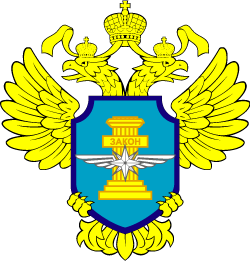 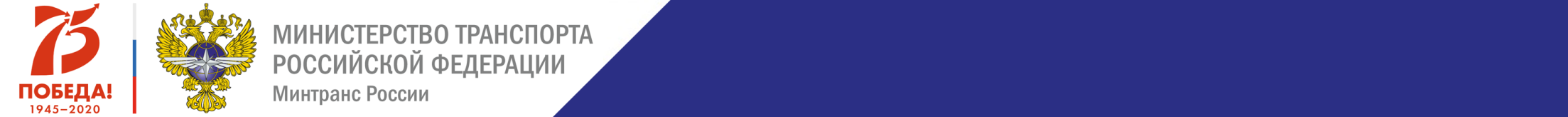 Межрегиональное территориальное Управление Федеральной службы по надзору в сфере транспорта по Приволжскому федеральному округу
ГОСУДАРСТВЕННЫЙ ЖЕЛЕЗНОДОРОЖНЫЙ НАДЗОР
РЕЗУЛЬТАТЫ ПРОВЕДЕННЫХ ТУ КНМ С ВЗАИМОДЕЙСТВИЕМ С КОНТРОЛИРУЕМЫМ ЛИЦОМ в сравнении с 2022/2023 г.г.
(7 месяцев)
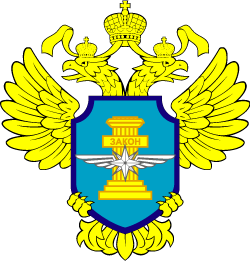 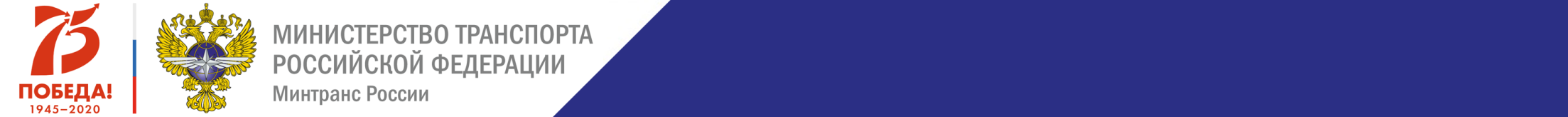 Межрегиональное территориальное Управление Федеральной службы по надзору в сфере транспорта по Приволжскому федеральному округу
ГОСУДАРСТВЕННЫЙ ЖЕЛЕЗНОДОРОЖНЫЙ НАДЗОР
РЕЗУЛЬТАТЫ ПРОВЕДЕННЫХ КНМ БЕЗ ВЗАИМОДЕЙСТВИЯ С КОНТРОЛИРУЕМЫМ ЛИЦОМ ТУ за 7 месяцев 2023 г.
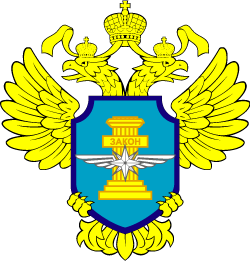 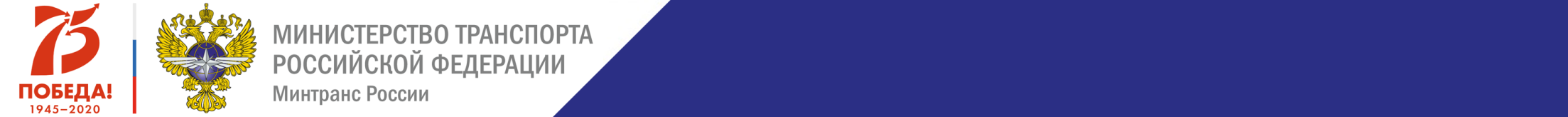 Межрегиональное территориальное Управление Федеральной службы по надзору в сфере транспорта по Приволжскому федеральному округу
ГОСУДАРСТВЕННЫЙ ЖЕЛЕЗНОДОРОЖНЫЙ НАДЗОР
РЕЗУЛЬТАТЫ ПРОВЕДЕННЫХ ПРОФИЛАКТИЧЕСКИХ МЕРОПРИЯТИЙ ТУ за 7 месяцев 2023 г.
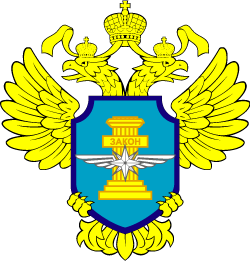 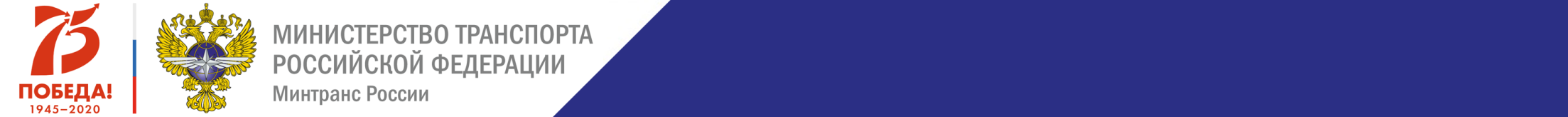 Межрегиональное территориальное Управление Федеральной службы по надзору в сфере транспорта по Приволжскому федеральному округу
ГОСУДАРСТВЕННЫЙ ЖЕЛЕЗНОДОРОЖНЫЙ НАДЗОР
Для  повышения эффективности осуществления государственного контроля (надзора) в области железнодорожного транспорта и предупреждения угрозы безопасности движения, а также жизни и здоровью граждан при осуществлении перевозочного процесса, Госжелдорнадзором разработаны и поддерживаются в актуальном состоянии Карты рисков по железнодорожному пути и ремонту подвижного состава, а также по искусственным сооружениям и железнодорожным переездам, которые учитывают риски перевозочного процесса на железнодорожном транспорте основываясь на анализе объектов контроля и допущенных нарушений обязательных требований, позволяют дифференцировать объекты контроля по наличию потенциальной угрозы и регламентирует необходимость проведения контрольно-надзорных или профилактических мероприятий. Всего разработано 9 карт рисков.
В план проведения плановых  проверок юридических лиц и индивидуальных предпринимателей на 2023 год, порядок организации и осуществления которых регулируется Федеральным законом  от 26.12.2008 № 294-ФЗ «О защите прав юридических лиц и индивидуальных предпринимателей при осуществлении государственного контроля (надзора) и муниципального контроля», были включены три проверки по осуществлению государственного контроля (надзора) за деятельностью органов государственной власти субъектов Российской Федерации и должностных лиц органов государственной власти субъектов Российской Федерации переданных полномочий.
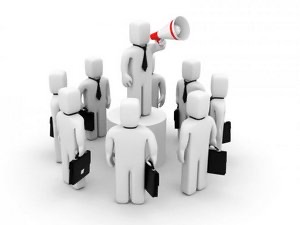 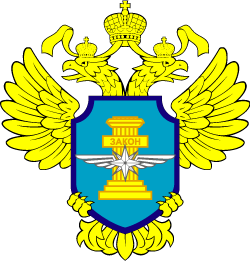 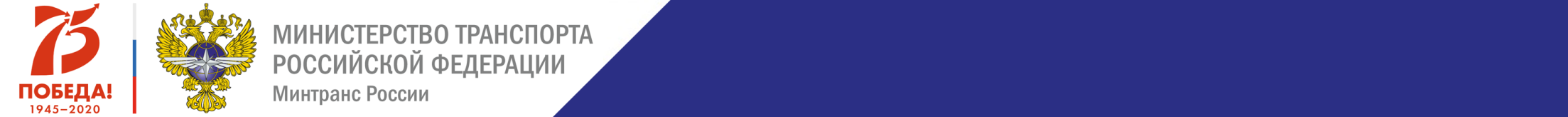 Межрегиональное территориальное Управление Федеральной службы по надзору в сфере транспорта по Приволжскому федеральному округу
ГОСУДАРСТВЕННЫЙ ЖЕЛЕЗНОДОРОЖНЫЙ НАДЗОР
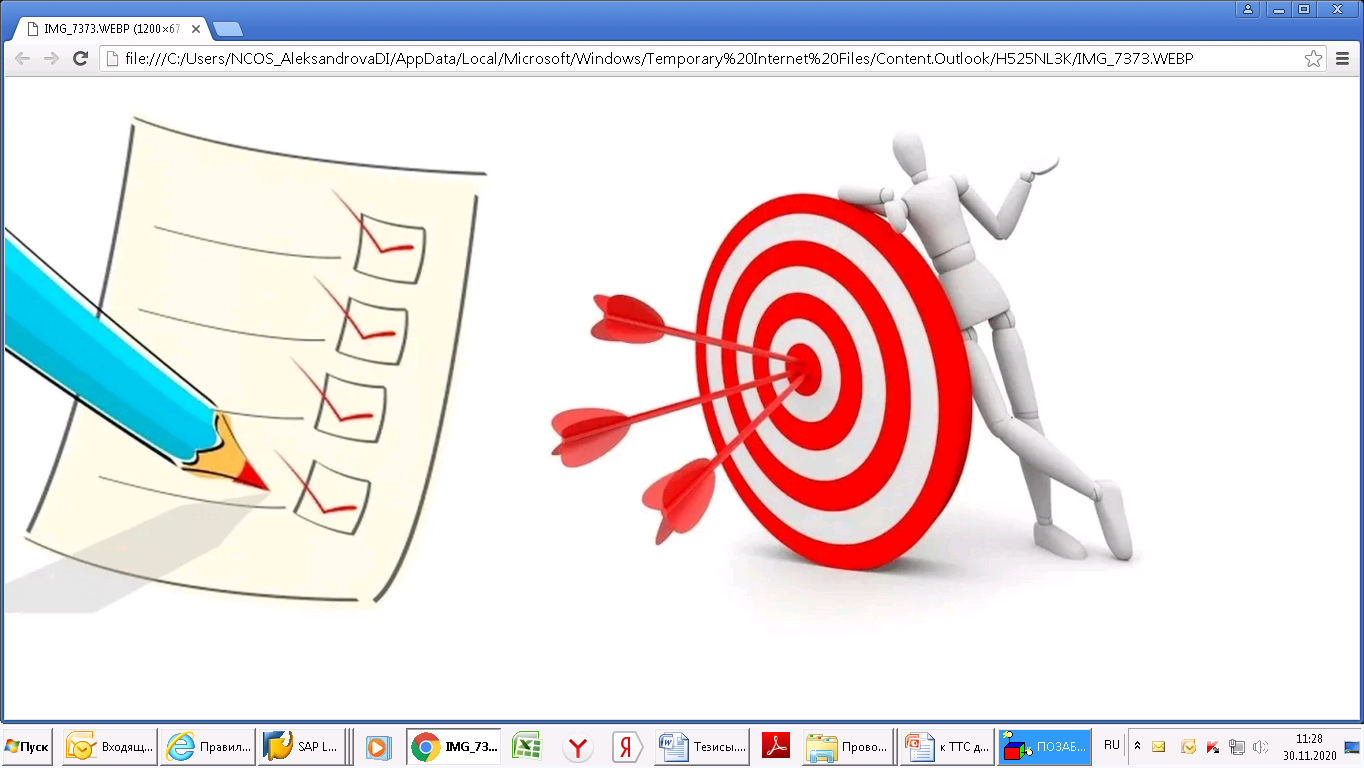 Приоритетные задачи Госжелдорнадзора на 2023 год :

- проведение профилактических мероприятий, направленных на предупреждение транспортных происшествий;
стимулирование добросовестности контролируемых лиц по исполнению обязательных требований законодательства в области железнодорожного транспорта;
обеспечение использования информационных систем Госжелдорнадзора при планировании, проведении и учете контрольных (надзорных мероприятий);
обеспечение перехода на   автоматическое формирование внешней отчетности.
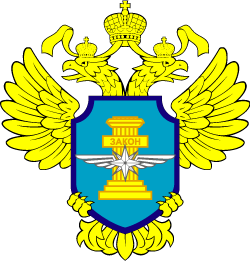 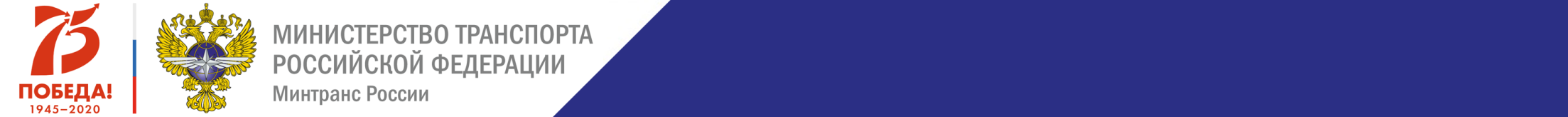 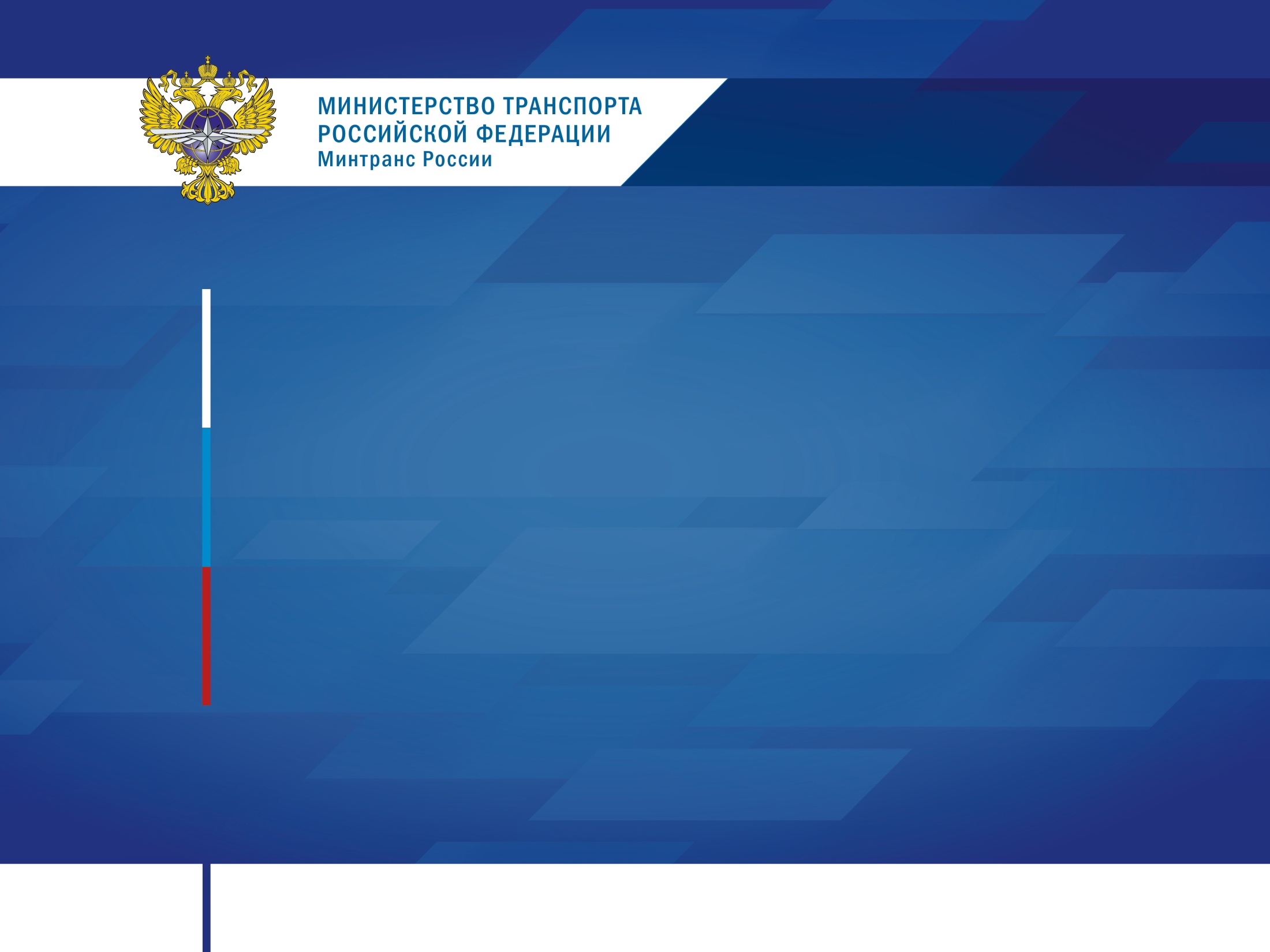 Межрегиональное территориальное Управление Федеральной службы по надзору в сфере транспорта по Приволжскому федеральному округу
Спасибо за внимание!